第一章 机械运动
第4节  速度的测量
第4节 速度的测量  学习内容导览
测量
物体运动的平均速度
1.学会用停表和刻度尺正确地测量时间、距离，     
并求出平均速度。（重点、难点） 
2.加深对平均速度的理解。
提出问题：公路上有许多速度监测设备，其中一种测速设备采用的是区间测速的方法（如图所示），即通过测算车辆在两个监测点之间的平均速度，判断车辆在该路段是否超速。这种测速设备是如何测算出车辆的平均速度的?
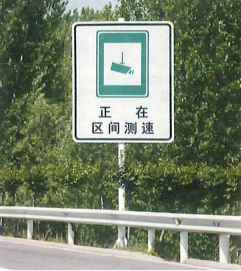 计算物体平均速度公式是    。
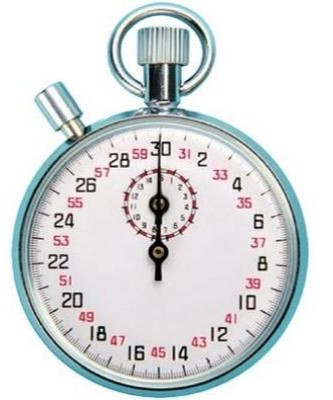 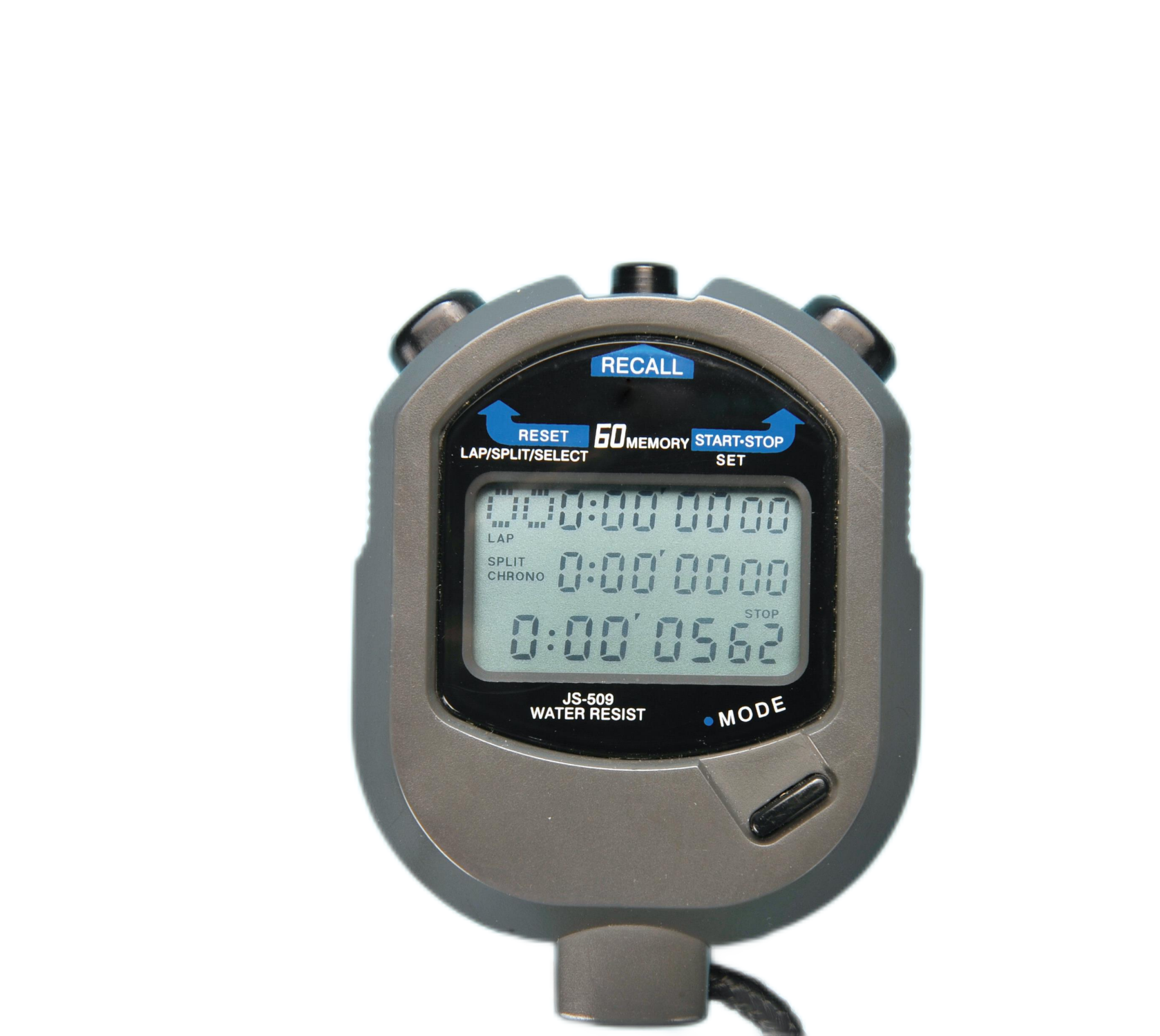 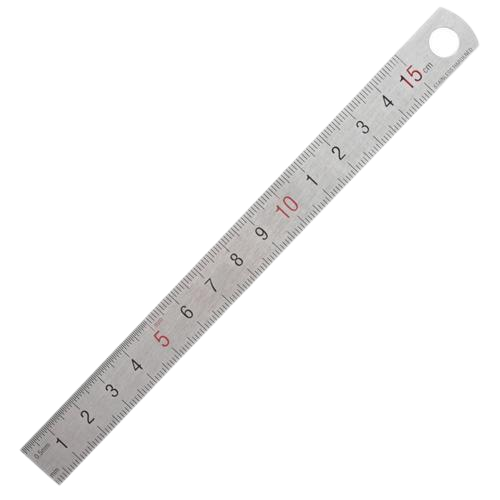 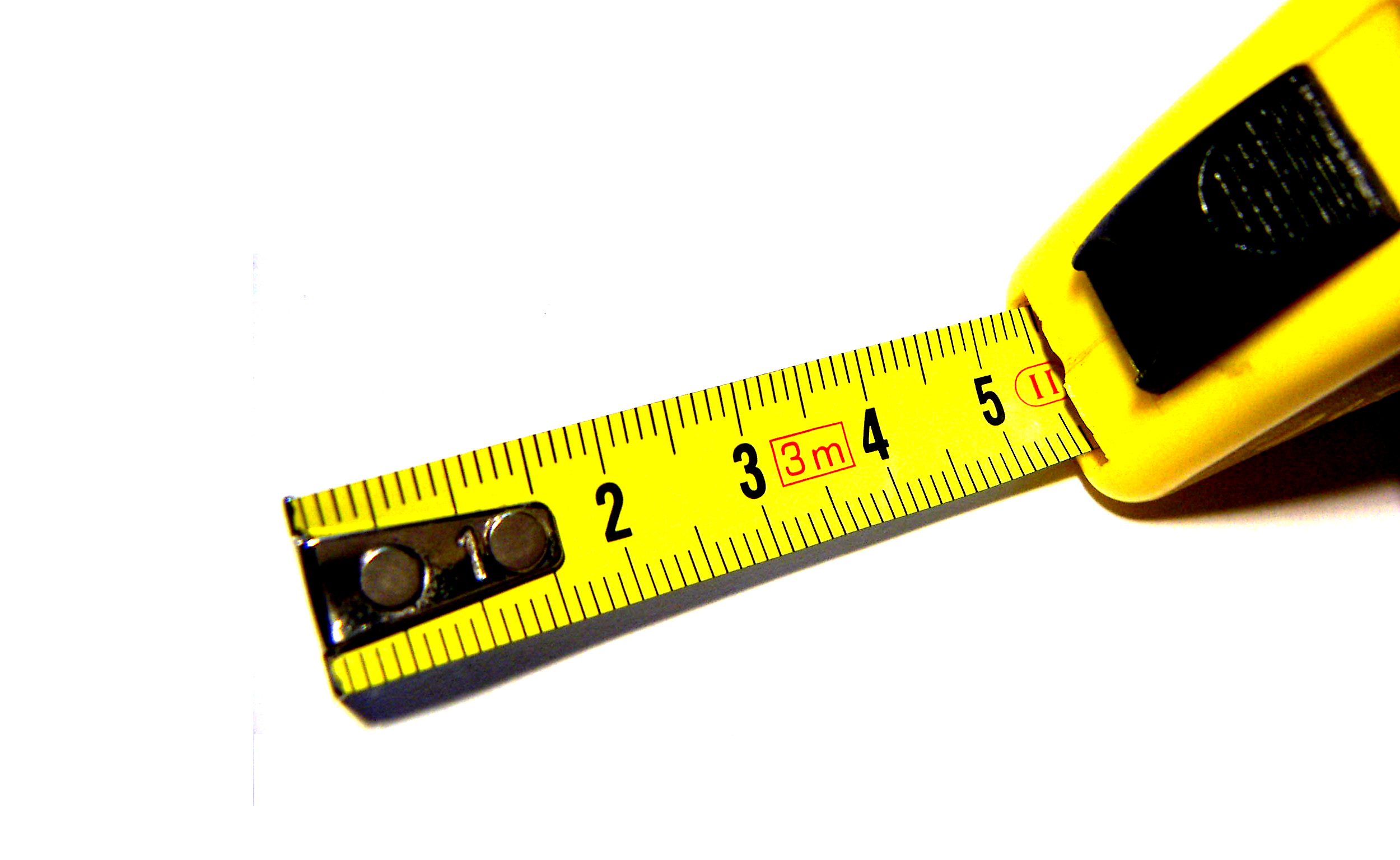 测量长度的工具
测量时间的工具
1.实验原理：    。
2.实验器材：
小车、斜面、刻度尺、秒表、木块、金属片等。
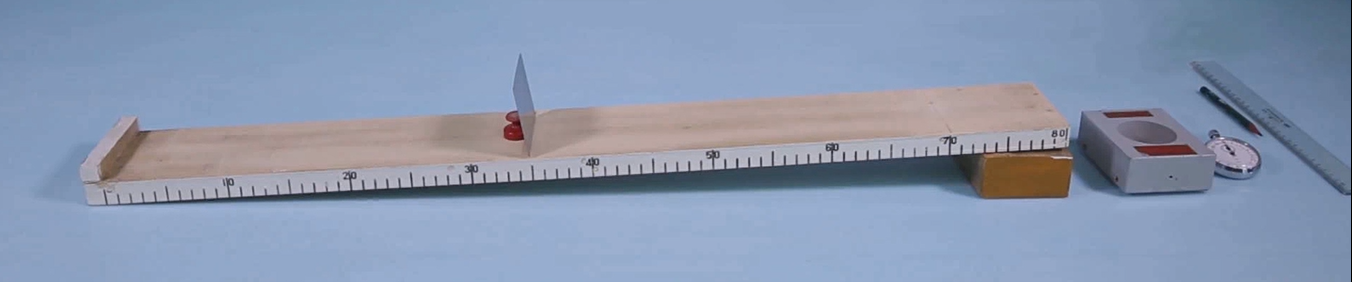 3.实验步骤
（1）安装好实验装置。
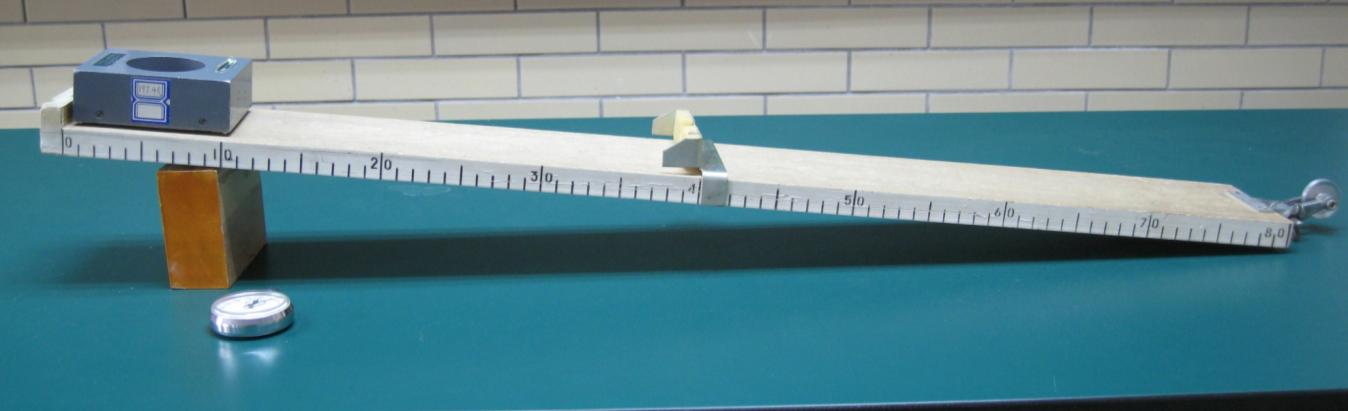 （2）把小车放在斜面顶端，用刻度尺测出小车通过的全程的路程s1，将数据填入表中。
（3）用秒表测出小车从顶端滑到底端的时间t1，将数据填入表中。
（4）将金属片移至斜面的中部，测出小车到金属片的距离s2，将数据填入表中。
（5）测出小车从斜面顶端滑过斜面上半段路程所用的时间t2，将数据填入表中。
（6）通过计算下半段路程s3、时间t3，算出下半段路程的
平均速度v3，将数据填入表中。
4.实验数据
5.实验注意事项
（1）小车运动距离为车头到车头的距离。
（2）小车从斜面顶端要从静止释放。
（3）测量过程中不要改变斜面的坡度。
（4）要保证每次测量都从同一个高度处由静止释放小车。
（5）时间和长度多测几次取平均值。
想想议议：
某同学想测出小车在下半段路程的平均速度，提出可以把小车从斜面的中部开始释放，进行测量。想一想:
这样测得的平均速度与上面的实验中小车在下半段路程的平均速度是否相等?说明原因。
6.实验结论
小车前半程运动慢，后半程运动快，
全程在做加速直线运动。
7.交流评估
（1）为了方便计时，斜面的长度要足够长，坡度要小，但不能过小，否则测出的平均速度大小会过于接近，且测量过程中不能改变斜面的坡度。
（2）金属片的作用是防止小车滑落，便于准确测量时间。
（3）测量小车在斜面上通过的路程时，从开始计时的车头量到计时结束时的车头，而不是测斜面的长度，否则会使测量结果偏大。
例1   小明在“测小车平均速度”的实验中，设计了如图所示的实验装置：小车从带刻度(分度值为1 cm)的斜面顶端由静止下滑，图中的圆圈内是小 车到达A、B、C 三处时秒表的示数(数字分别表示“时：分：秒”)。
   (1) 该实验依据的原理是______。
   (2) 要完成该探究实验，需用的测量工具有秒表和________。
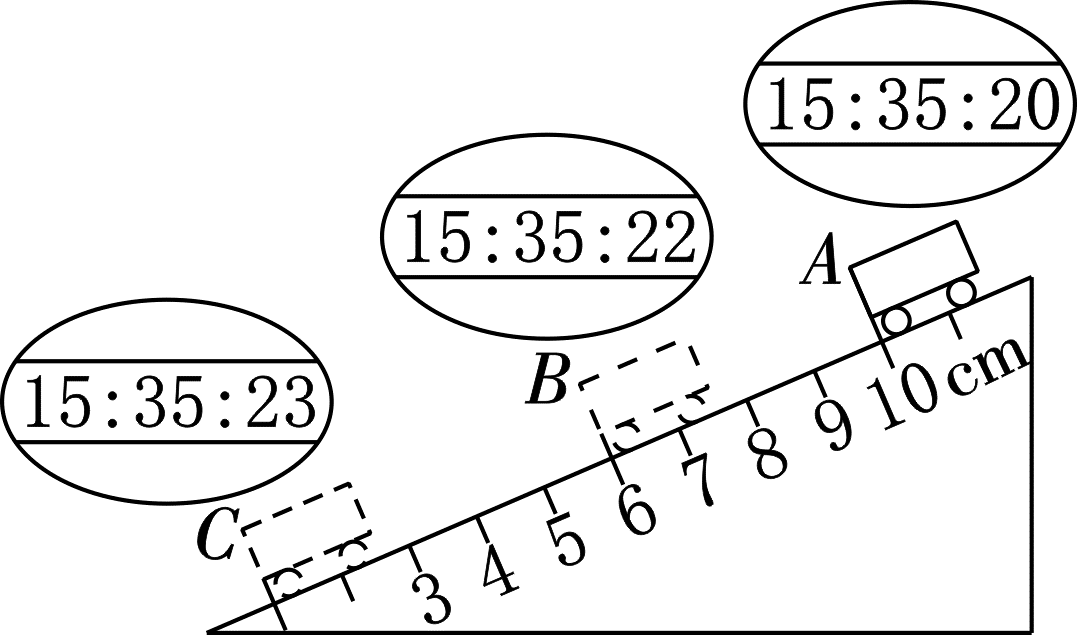 刻度尺
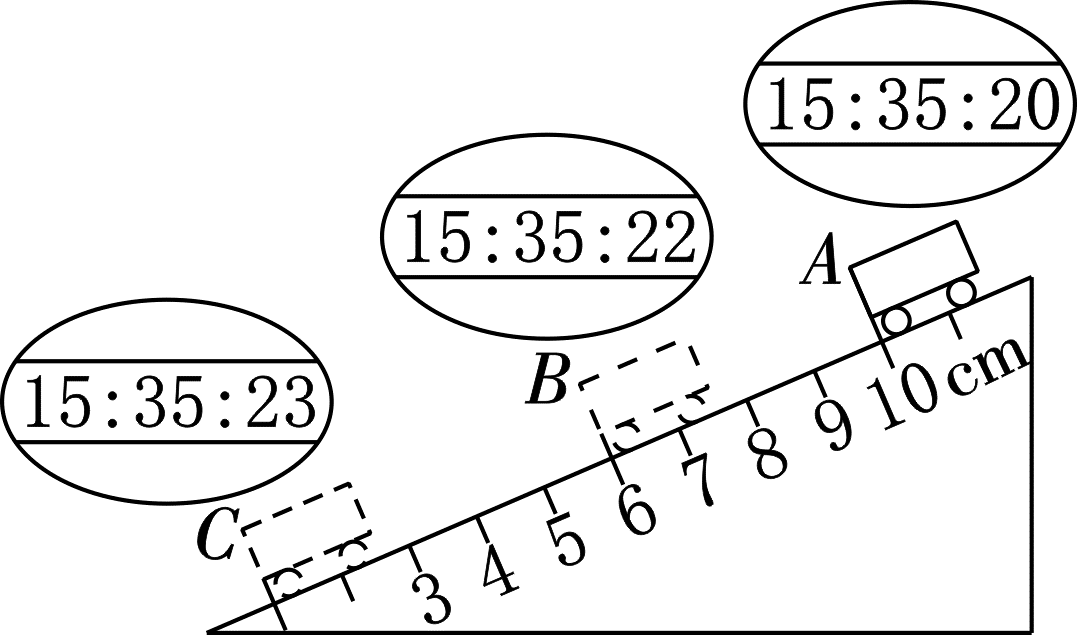 (3) 请根据图中给出的信息回答：
    sAB＝_____cm，tBC ＝_____s，
    vAC＝_______m/s。
   (4) 实验前必须学会熟练使用电子表，若让小车过了A点才开始计时，则会使所测AC段的平均速度vAC偏_____(选填“大”或“小”)。
1
4.0
0.03
大
例2 如图所示的是一位摄影爱好者用频闪摄影技术拍摄的一张照片，清晰地记录了网球被击出后某一段的运动轨迹，已知此次摄影机的闪光频率(每秒钟得到影像的次数)为100 Hz，网球的直径约为6 cm。现将一条刻度尺放在照片上来估测网球的运动速度。由图可知，网球从A位置运动到B 位置所用的路程是_______m，网球在AB 段运动的平均速度约为________m/s。
0.8000
20
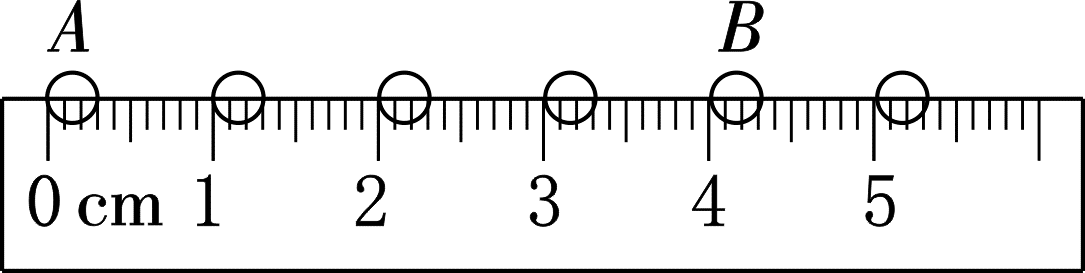 学生阅读：
科学世界：超声波测距
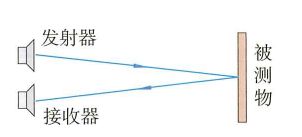 超声波在空气中的传播速度约为340m/s，它具有指向性好、反射能力强、能量集中等特点，因而经常被用于距离的测量、汽车倒车防撞、智能机器人等领域。
实验原理：       。
实验器材：小车、斜面、刻度尺、停表、木块、金属片。
实验：测量物体运动的平均速度
速度的测量
实验结论：小车前段路程运动慢，后段路程运动快，全程是变速直线运动。
根据课堂安排适量练习
教材课后练习题